我们知道导体中存在着可以自由移动的电荷，自由电荷的定向移动形成电流，那么是什么原因使电荷定向移动的呢?
11.5   电压
抽水机：提供水压的装置
观察与思考：
水压（水位差）是形成水流的原因
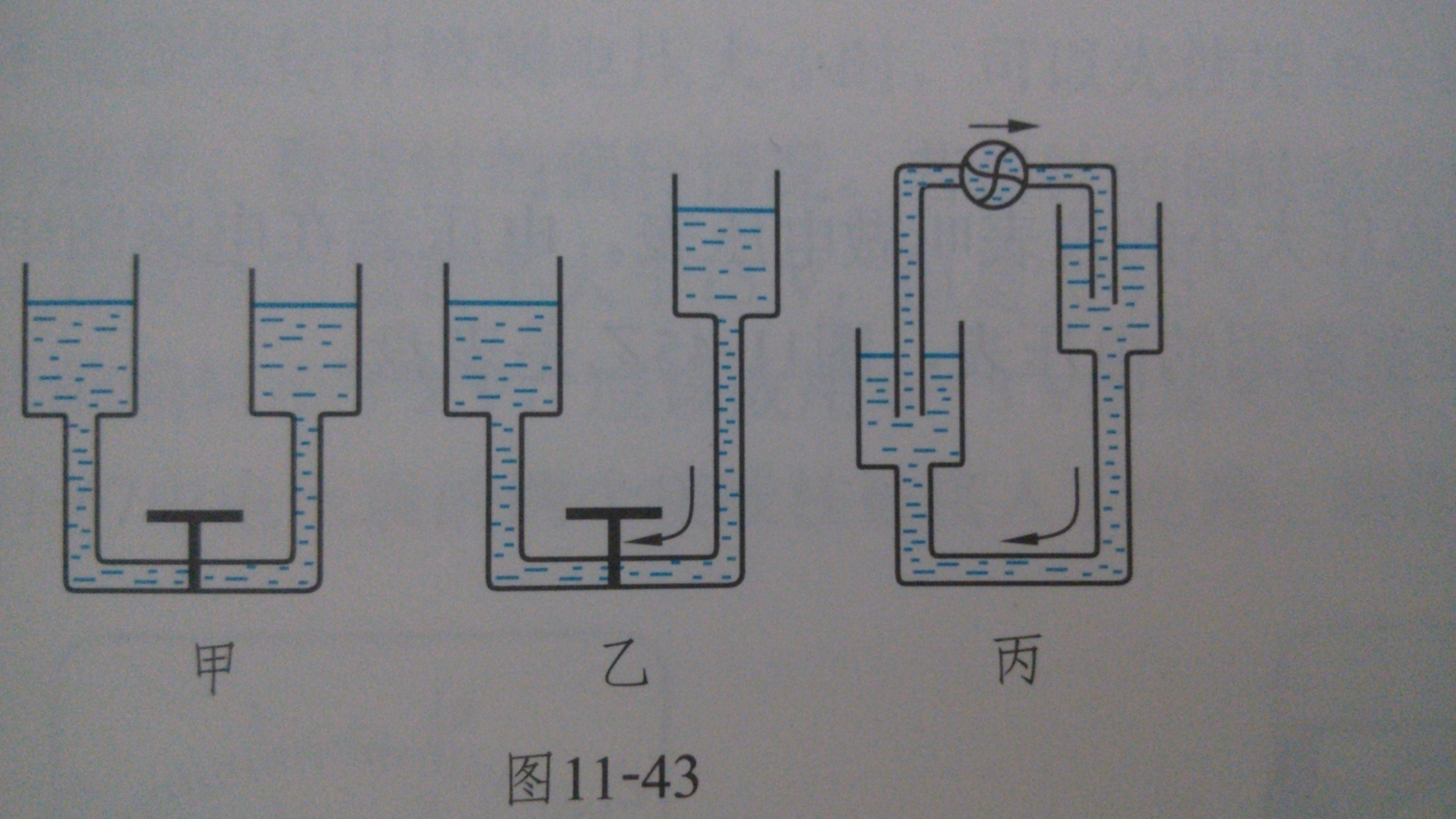 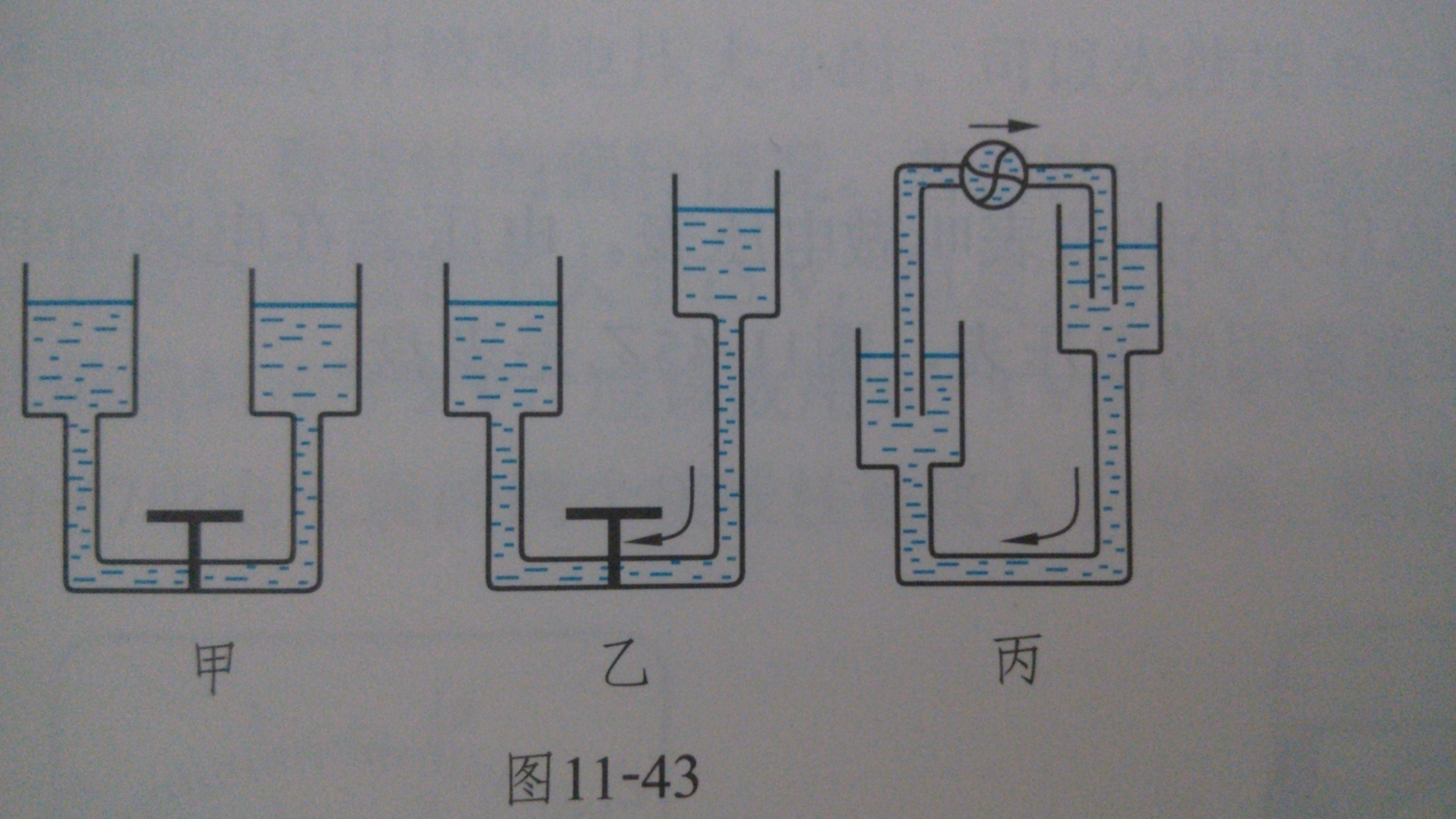 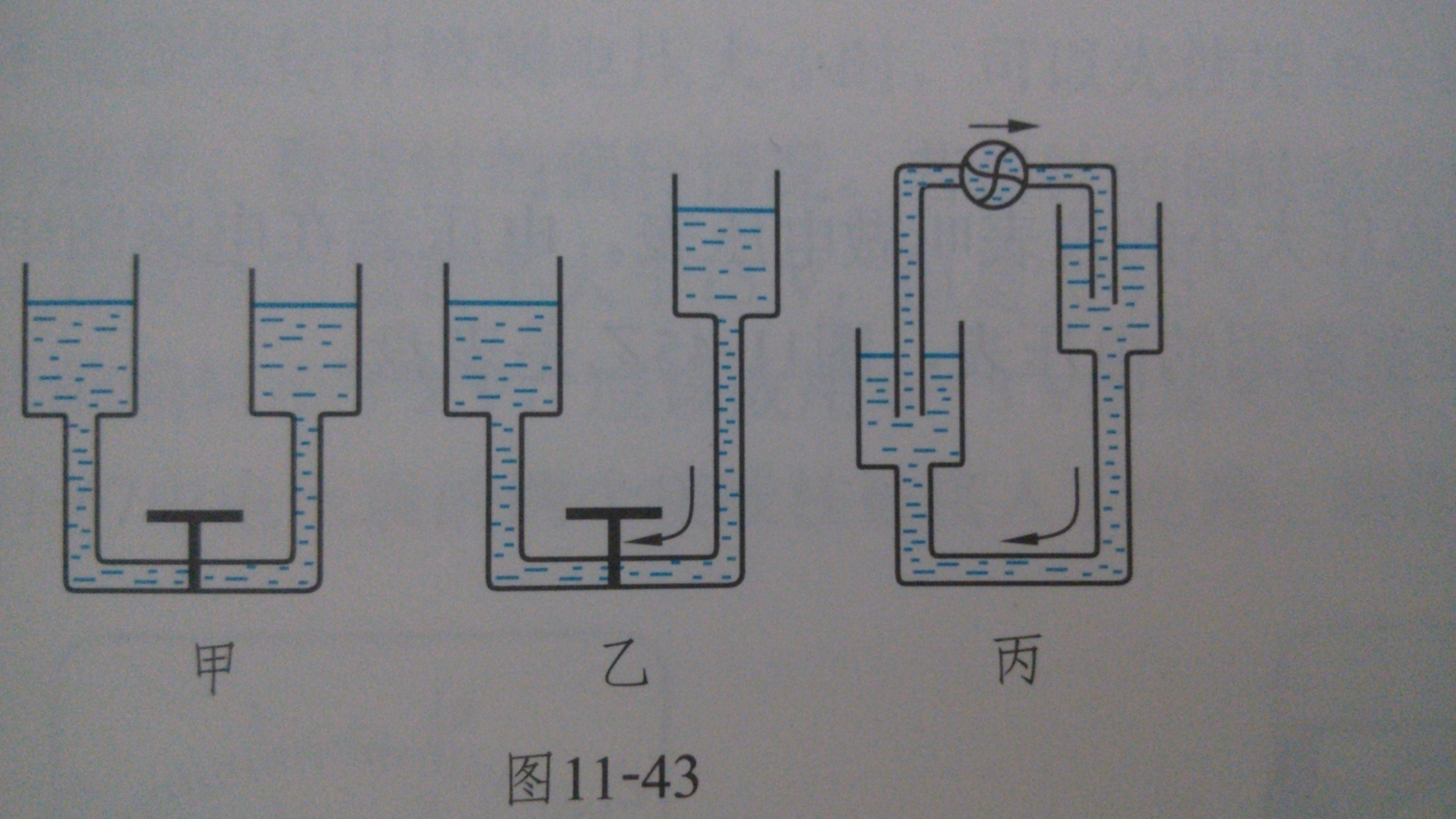 打开阀门后，管内的水是否流动？
怎样才能让水流动？
怎样才能让水流持续？
提供
形成
抽水机                  水压                水流
提供
形成
抽水机
电    源                  电压                电流
小涡轮
阀门
L
_
+
S
类比：
一、电压（U）
1. 电压是产生电流的原因，电源是提供电压的装置。
（电压使闭合电路中的自由电荷定向移动形成电流）
辨析：电路中有电压就一定有电流？
2．单位：
①国际单位：伏特（伏） V
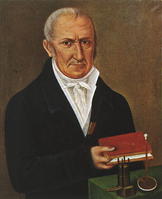 ②常用单位：kV 、mV、 μV
1kV=1000V   1V=1000mV   1mV=1000μV
比一比,赛一赛
1、256kV=                         V
2.56×105
2、220mV=             V
0.22
3、2.8×104μV=           mV
28
日常生活中常见的电压值
几种常见的电压值：
1.5V
一节干电池：               
  一个蓄电池：                                   家庭电路：
工厂动力用电：
对人体的安全电压：
2V
220V
380V
一般不高于36V
（2）两量程
（伏特表）
二、电压表
1、作用：测量电路中两点间电压大小的仪表
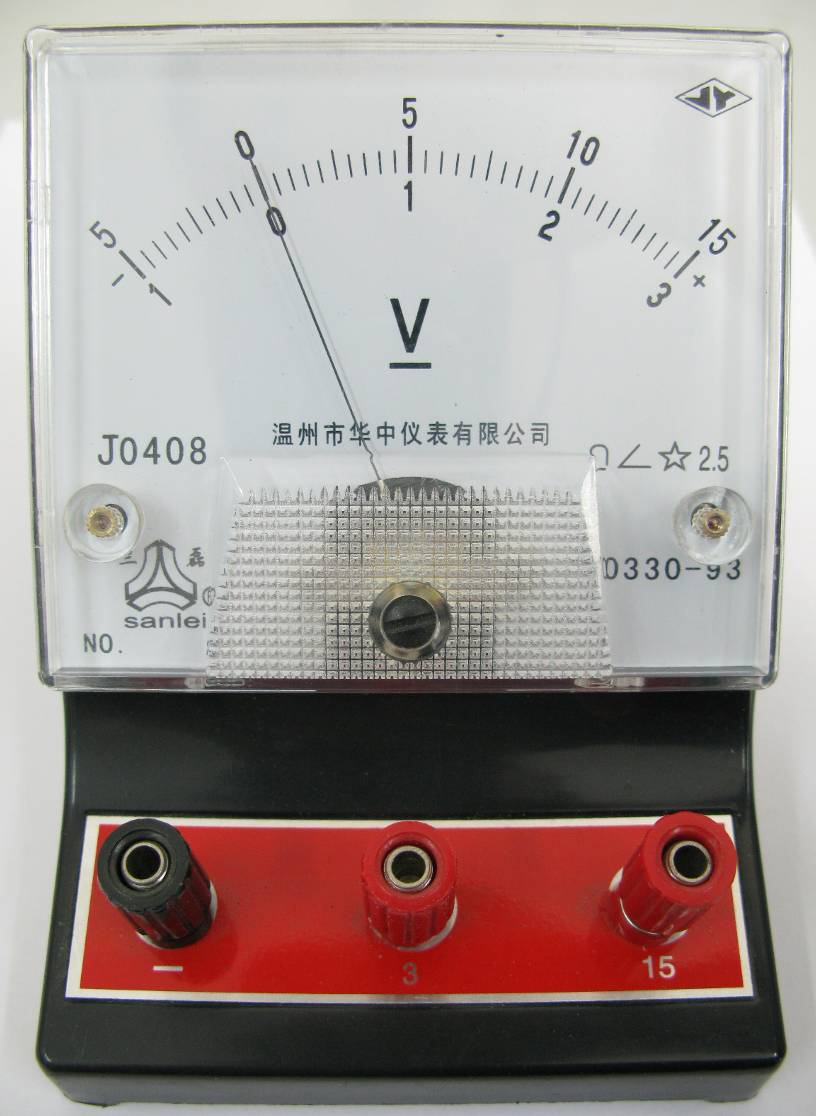 2、元件符号：
3、外部结构：
（1）V——此表为电压表，单位为伏特
0～15V 分度值0.5V
0～3V  分度值0.1V
（3）三个接线柱：“－”“3”“15”
（4）调零旋钮：调零
（4）选量程
4.电压表的正确使用：
（1）使用前：调零
（2）电压表并联在被测电路两端
（3）要使电流从电压表的正接线柱流入，负接线柱流出
可估测：直接选合适量程
不可估测：选大量程    试触法
（5）读数：视线与表盘垂直
电压表与电流表相同点：
1．使用前都要______。
2．使用时必须让电流从“_____”接线柱流入，从“_____”接线柱流出。
3．被测电流或电压的大小都不能超出电表的        。
电压表与电流表(不同点)
串联在电路中
并联在电路两端
0～0.6A
0～3A
0～3V  
0～15V
两个量程
2
两个量程
不能与电源直接相连
3
可以与电源直接相连
练习：
小丽按如图所示电路图连接实物图时，当连完最后一根导线时小灯泡发光，且电压表指针向左偏转，则这位同学在连接电路时出现哪些问题？
（1）连接电路时开关没断开
（2）电压表“+”、“－”接线柱接反了
纠正错误后，闭合开关，电压表指针迅速向右偏转且超出最大量程，
则出现的问题是：                                
如何纠正？
电压表量程选小了
换用大量程接线柱
练习：
1、判断下图所示的实物图中，电压表测的是谁的电压？
测量L1的电压
测量L2的电压
2、判断下图所示的电路图中，电压表测的是谁的电压？
V1表测电源电压
V表测L2两端电压
V2表测L1两端电压
3、在下图所示各电路图中的“      ”内填上合适的电表（电流表或电压表）
A
V
V
A
4、如图所示，甲、乙是电流表或电压表，当开关闭合后，要使两灯并联，甲表是        表，乙表是        表。
电压
电流
附加题
如图所示电路里，在圆圈上连接适当电表，若使灯L1与L2串联且能发光，则a为        表，
b为      表，c为       表。
使灯L1和L2并联且能发光，则a为       表，
b为       表，c为        表；
电压
电流
电压
电流
电压
电流
S
S
L1
L2
B
B
A
C
L1
L2
A
C
串联电路
并联电路
IA ＝ IB＝ IC
IA ＝ IB＋ IC
并联分流
A
B
C
AB
AC
L
L
1
2
BC
三、探究串联电路的电压的关系
在下图中，两个灯泡是串联接入电路的。那么在电路中的L1两端电压    、L2两端的电压     与L1、L2两端的总电压    可能有什么样的关系？
猜想与假设
A
B
C
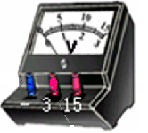 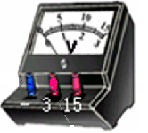 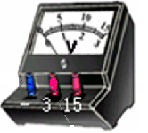 L
L
1
2
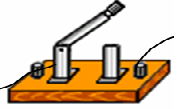 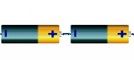 L1
L2
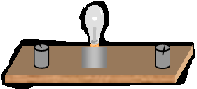 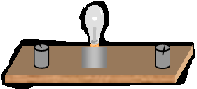 AB
AB
AC
AC
BC
BC
/V
/V
/V
分析与论证
由数据我们可以看出：
串联电路两端总电压等于各用电器电路两端电压之和
+
=
L
L
2
1
三、探究并联电路的电压的关系
在下图中，两个灯泡是并联接入电路的。那么在电路中的L1两端、L2两端的电压与L1、L2两端的总电压可能有什么样的关系？
……
猜想与假设
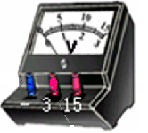 L
L
2
1
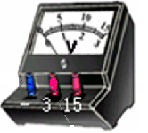 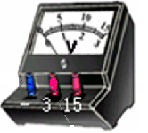 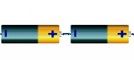 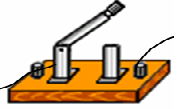 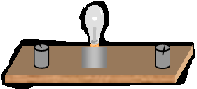 L1
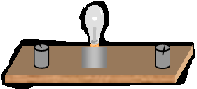 L2
1
1
2
2
/V
/V
/V
分析与论证
由数据我们可以看出：
并联电路两端总电压等于各支路两端的电压
=
=
总结：串、并联电路中电压的关系
U1
U2
S
S
U2
U1
L1
L2
串联分压
1．串联电路：
总电压等于各个用电器两端电压之和           
      U＝ U1＋ U2

2．并联电路：
总电压等于各支路两端电压
      U＝ U1＝ U2
U
L1
L2
U
下列各图中电压表分别测量的是哪两端电压？
V
V
V
V
V
V
S
S
S
S
S
S
A
B
C
L1
L2
L1
L2
L1
L2
L1
L2
L1
L3
L2
L1
L3
L2
D
F
E
L1 两端电压
L2 两端电压
L1 、L2两端总电压
如果电压表两节点间既有电源又有用电器，则电压表所测为该部分以外的电压
×
√
L1 、L2两端总电压
L1 、L2两端总电压
L1 、L2两端总电压
课堂小结
1. 电压：是电路中形成电流的原因。
2. 电压表
3. 探究串、并联电路电压的关系：
在串联电路中，电路的总电压等于各个用电器电压之和。
     U= U1+U2+U3+…
在并联电路中，各用电器两端的电压都相等，都等于电源电压。     
 U= U1=U2=U3=…
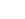